Η ΕΥΖΩΙΑ ΤΩΝ ΕΡΓΑΖΟΜΕΝΩΝ ΣΤΟ ΔΙΚΤΥΟ ΔΟΜΩΝ ΓΙΑ ΤΗΝ ΠΡΟΛΗΨΗ ΚΑΙ ΚΑΤΑΠΟΛΕΜΗΣΗ ΤΗΣ ΕΜΦΥΛΗΣ ΒΙΑΣ ΚΑΤΑ ΤΗΝ ΠΕΡΙΟΔΟ ΤΟΥ ΠΡΩΤΟΥ ΓΕΝΙΚΕΥΜΕΝΟΥ COVID-19 LOCKDOWN ΚΑΙ Η ΕΠΙΔΡΑΣΗ ΣΤΗΝ ΥΓΕΙΑ ΤΟΥΣΒασιλική Σαΐνη
Εισαγωγή
Μεθοδολογία
Οι εργαζόμενες/οι σε δομές κατά της έμφυλης βίας συγκαταλέγονται στην κατηγορία των εργαζομένων πρώτης γραμμής οι οποίες/οι παρείχαν αδιαλείπτως τις υπηρεσίες τους κατά τη διάρκεια του πρώτου γενικευμένου COVID-19 lockdown την άνοιξη του 2019, προκειμένου να ανταποκριθούν στις αυξημένες ανάγκες των γυναικών θυμάτων έμφυλης βίας. Υπό κανονικές συνθήκες οι εργαζόμενες/οι στο πεδίο της έμφυλης βίας εκτίθενται σε υψηλά στρεσογόνες καταστάσεις οι οποίες επηρεάζουν αρνητικά την ευζωία και την ψυχική τους υγεία. Η έρευνα διεξήχθη στο πλαίσιο του σεμιναρίου ’Advanced ethnographic methods’’ of the Isla Mujeres Ethnographic Field School.
Προσέγγιση
Η προσέγγιση που χρησιμοποιήθηκε ήταν η αυτοεθνογραφία.
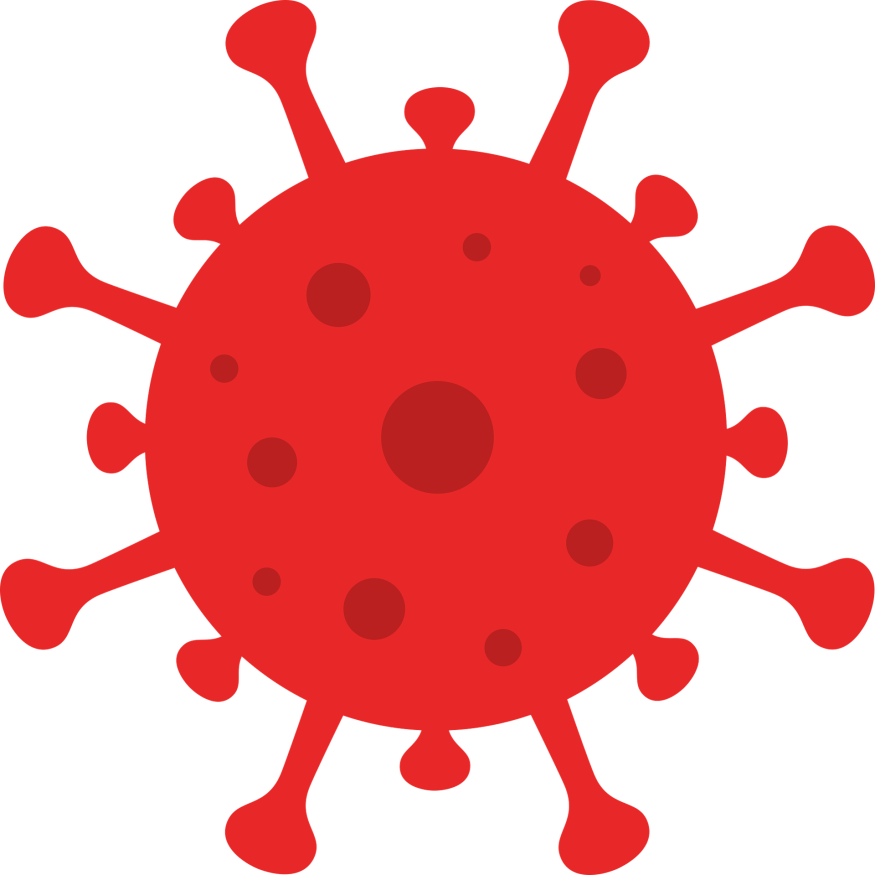 Συλλογή δεδομένων
Για την τριγωνοποίηση των δεδομένων χρησιμοποιήθηκαν τρεις διαφορετικές μέθοδοι, τόσο ποιοτικές όσο και ποσοτικές. Αρχικά εκπονήθηκαν επτά εις βάθος ημι-δομημένες συνεντεύξεις, έξι μέσω των πλαφορμών Zoom και Skype και μία μέσω email, κατόπιν των προτιμήσεων των συνεντευξιαζόμενων προσώπων.Η δεύτερη ποιοτική μέθοδος ήταν η online παρατήρηση στην πλατφόρμα Reddit network στην κοινότητα της ενδοοικογενιακής βίας. 
Η ποσοτική μέθοδος περιελάμβανε την αποστολή του Professional Quality of Life Scale version 5 (ProQual-5) της Beth Hundall Stamm ερωτηματολογίου στις δομές του Δικτύου για την πρόληψη και καταπολέμηση της έμφυλης βίας της ΓΓΔΟΠΙΦ.Το ερωτηματολόγιο εξασφάλιζε την πλήρη ανωνυμία των εργαζομενών προσώπων. 60 υπάλληλοι  ανταποκρίθηκαν
Σκοπός και Στόχοι
Ο σκοπός της πιλοτικής αυτής έρευνας ήταν να εξετάσει την ευζωία των εργαζομένων στο Δίκτυο Δομών για την πρόληψη και καταπολέμηση της έμφυλης βίας κα των πολλαπλών διακρίσεων της Γενικής Γραμματείας Δημογραφικής και Οικογενειακής  Πολιτικής και Ισότητας των Φύλων κατά τη διάρκεια της «μη-κανονικότητας» του πρώτου γενικευμένου COVID-19 lockdown. Οι επιμέρους στόχοι εστίασαν στις πιθανές στρατηγικές που υιοθετήθηκαν σε ατομικό και οργανωσιακό επίπεδο προκειμένου να θωρακιστεί η ψυχική τους υγεία.
Ανάλυση δεδομένων
Για την ανάλυση των δεδομένων χρησιμοποιήθηκε η Εμπειρικά θεμελιωμένη θεωρία. Το αποτέλεσμα ήταν η ανάδειξη δυο ευρύτερων θεματικών κατηγοριών. Οι κατηγορίες αυτές ήταν η «Υγεία» και η «Εργασία».Κάθε μία θεματική κατηγορία αποτελείται από υποκατηγορίες.
Πηγή φωτογραφίας: https://pixabay.com/vectors/coronavirus-icon-corona-virus-5107715/
Ευρύματα
Υγεία
Εργασία
1.O COVID19 ως στρεσσογόνος παράγοντας
2.Ατομικές πρακτικές αντιμετώπισης στρεσογόνων καταστάσεων
Σωματικές πρακτικές
Φυσική άσκηση
Φροντίδα φυτών 
Συναισθηματικές πρακτικές
Εντατικοποίηση των κοινωνικών /οικογενειακών επαφών μέσω τηλεφώνου/ψηφιακών πλατφορμών  
Πράξεις αλληλεγγύης 
Πρακτικές αυτοφροντίδας
Διάβασμα λογοτεχνικών έργων
Παρακολούθηση θεατρικών έργων online
Ψυχοθεραπεία
3.Υγιεινή και Ασφάλεια
Μέτρα προφύλαξης στο χώρο εργασίας 
  από την Υπηρεσία
Υιοθέτηση ατομικών συμπεριφορών προφύλαξης
1.Επαγγελματικό και εργασιακό ήθος 
2.Εργασιακοί Στρεσσογόνοι παράγοντες 
Φόρτος εργασίας 
Έλεγχος στο χώρο εργασίας 
Δυσκολίες στην επικοινωνία 
 με την ηγεσία                          
Μη κανονική ροή στην 
 καταβολή των δεδουλευμένων 
4.Η εργασία ως αποσυμφορητικός παράγοντας
5. Οργανωσιακές στρατηγικές αντιμετώπισης στρεσσογόνων καταστάσεων
Εποπτεία
Peer support groups
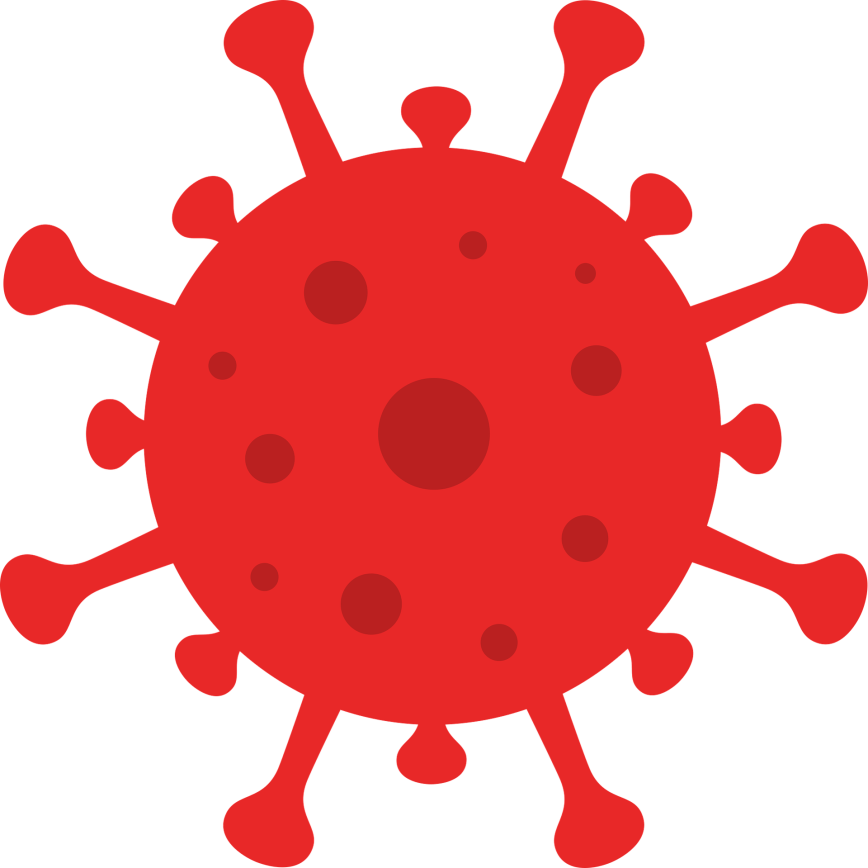 Σημάδια επαγγελματικής εξουθένωσης
Συζήτηση/ Συμπεράσματα
Αναδείχθηκε η ανάγκη ανάπτυξης μιας οργανωσιακής κουλτούρας που να προφυλάσσει τους εργαζόμενους από την επαγγεματική εξουθένωση σε κανονικές και «μη-κανονικές» περιόδους.
Προφυλακτκές στρατηγικές
Συστηματική παροχή υπηρεσιών εποπτείας σε εβδομαιδιαία βάση
Κανονικοποίηση της ροής καταβολής των μηνιαίων αποδοχών των υπαλλήλων
Peer support groups
Αποφυγή Micromanagement
Συναντήσεις και διαβουλεύσεις μεταξύ υπαλλήλων ,διοίκησης και ηγεσίας για τον καθορισμό των συνθηκών εργασίας σε περιόδους κρίσεων όπως η περίοδος του πρώτου γενικευμένου COVID-19 lockdown
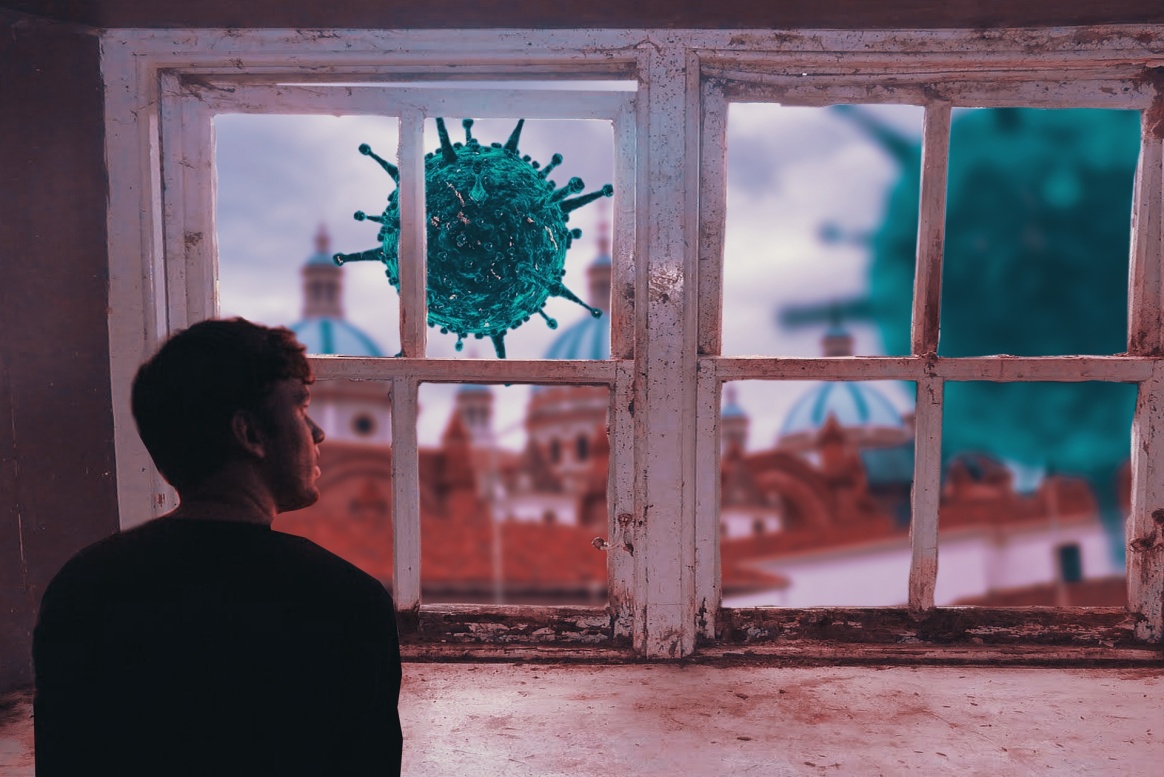 Saini, Vasiliki. (2020). The Well-Being of Employees Working in Structures against Domestic Violence in Greece during the COVID-19 Lockdown and the Impact on Their Health. Journal of Social Welfare and Human Rights. 8. 10.15640/jswhr.v8n2a1.
MSc Διεθνής Ιατρική - Διαχείριση Κρίσεων Υγείας, MSc Δημόσια Υγεία,
Πτυχίο στην Κοινωνική Ανθρωπολογία –Κοινωνική Πολιτική
Πηγή φωτογραφίας: https://pixabay.com/photos/covid-19-coronavirus-virus-4992201/